Урок русского языка по УМК «Перспективная начальная школа» в 4 классе
О.П.Шпанова, учитель начальных классов МБОУ «Шенкурская СОШ»  Архангельской области г. Шенкурска
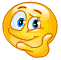 Разбор по составу глаголов
Порядок разбора глагола
1. Выделить 
2. Определить, в какой форме стоит глагол






3. Выделить
4. Выделить
Порядок разбора глагола
1. Выделить  -ся,  -сь
2. Определить, в какой форме стоит глагол






3. Выделить
4. Выделить
Порядок разбора глагола
1. Выделить  -ся,  -сь
2. Определить, в какой форме стоит глагол






3. Выделить
4. Выделить
Порядок разбора глагола
1. Выделить  -ся,  -сь
2. Определить, в какой форме стоит глагол






3. Выделить
4. Выделить
Порядок разбора глагола
1. Выделить –ся,  -сь
2. Определить, в какой форме стоит глагол






3. Выделить  
4. Выделить
Порядок разбора глагола
1. Выделить –ся,  -сь
2. Определить, в какой форме стоит глагол






3. Выделить  
4. Выделить
Порядок разбора глагола
1. Выделить –ся,  -сь
2. Определить, в какой форме стоит глагол






3. Выделить  
4. Выделить
Порядок разбора глагола
1. Выделить –ся,  -сь
2. Определить, в какой форме стоит глагол






3. Выделить  
4. Выделить
читаю
читать
читал
Выпишите глаголы, разберите их по составу.
Комарики  выб…жали  на п…ляну  и  заиграли  на  своих п…скливых  скрипо[ч’к]ах. Из-за ту[ч’]  вышла  луна  и  п…плыла по  небу.  З…выла  с…бака, и лу(н/нн)ые  зайц…  п…б…жали  по  дорожк… .
Порядок разбора глагола
1. Выделить –ся,  -сь
2. Определить, в какой форме стоит глагол






3. Выделить  
4. Выделить
Молодцы!
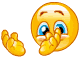